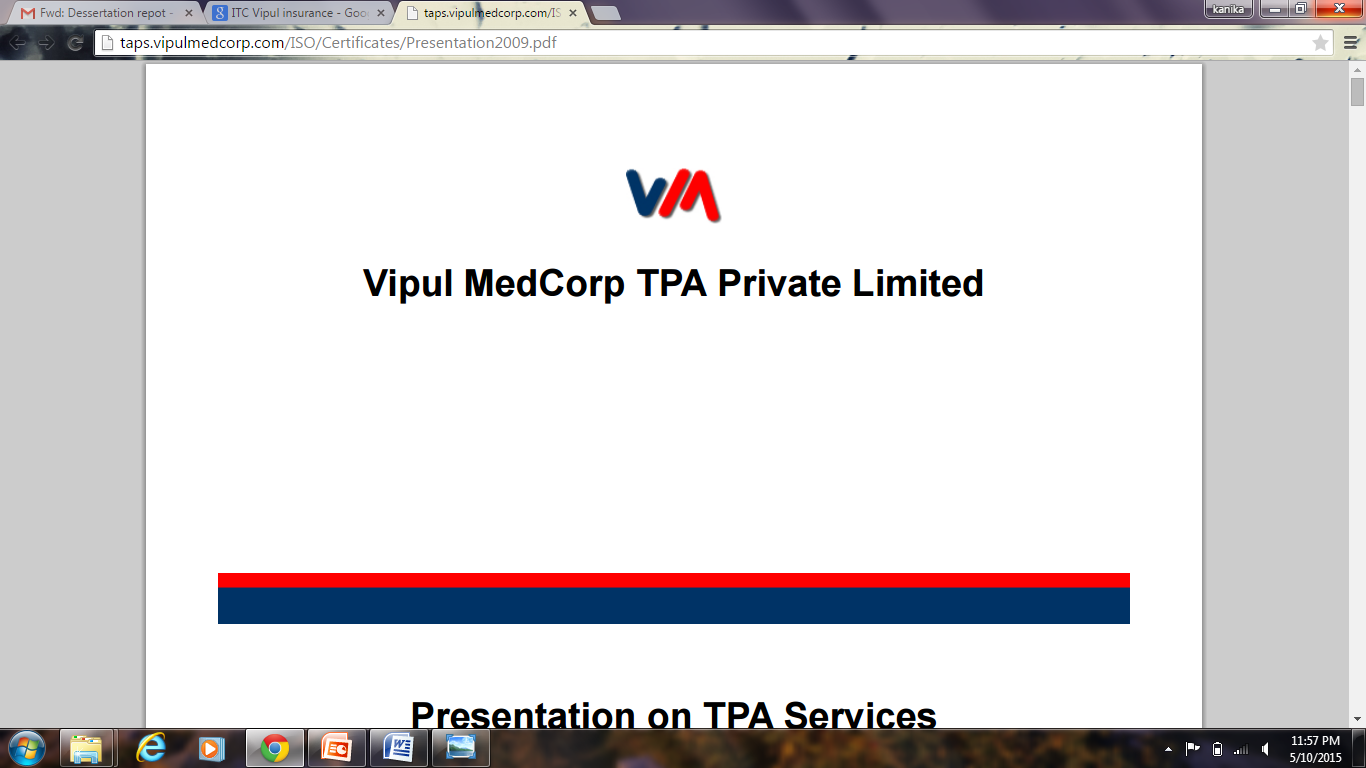 Study on employee satisfaction for    various corporate of Vipul Wellness Services.
Submitted By
Sibankur Pal.
Roll No:-PG/13/064
“It is not pieces of gold & silver but HEALTH that is the real wealth..”Mahatma Gandhi
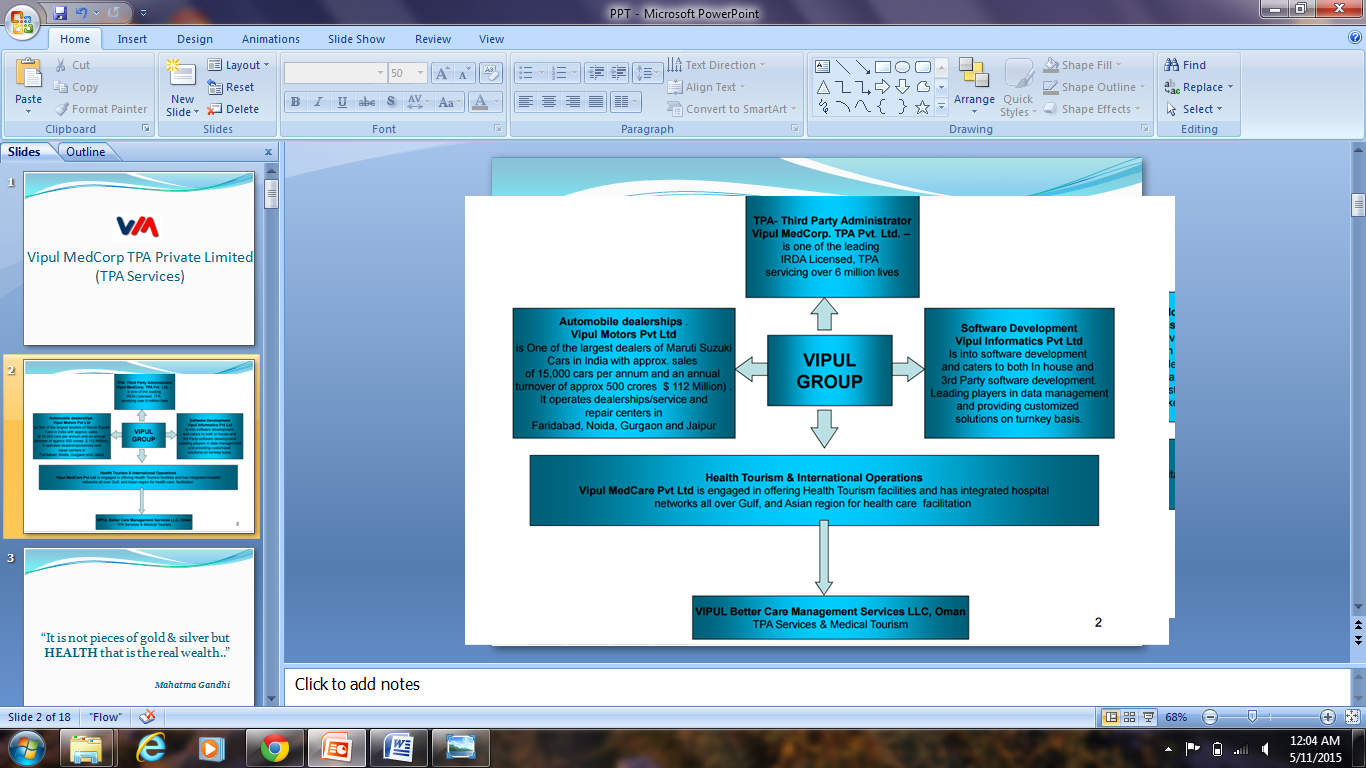 History
Medical Insurance was first offered in the United States in 1850 and insured injuries arising from railroad and steamboat accidents.

In India the formal health insurance started with the ESIS (Employees State Insurance Scheme) under the ESIS Act 1948 and with the CGHS (Central Govt. Health Scheme) 1954.

In 1981, a limited cover was devised for individuals and families. This was structured formally in 1986 when 4 subsidiaries of GIC launched the Mediclaim policy (HDH) both for individuals and Groups
Health Insurance Claims Settlement Process
Cashless :
 For availing cashless treatment (only at authorized network hospitals), the TPA has to be notified in advance (for planned hospitalization) or within the stipulated time limits (for emergencies). The claim amount needs to be approved by the TPA, and the hospital settles the amount with the TPA/ Insurer. Typically there will be exclusions and such amount will have to be settled directly at the hospital.

Reimbursement : 
Reimbursement facility can be availed at both the network and non-network hospitals. Here the insured avails the treatment and settles the hospital bills directly at the hospital

Self administered portfolio :
Insured may opt to purchase Health Insurance policy without TPA in which case the settlement would be on reimbursement basis by the insuring Office concerned.
Role of Third Party Administrator (TPA)
TPAs licensed by IRDA are the intermediary between Insured and Insurance Company and responsible for providing value added services to policy holders including all aspects of claim arising out of health insurance policies.
 
The work of the TPA starts once the Policy is issued. 
 
TPAs have helped insurance companies provide better service to their policyholders through their efficiency in claim settlement .
 
There are at present 29 IRDA registered  TPAs
Functions of TPA
1)   TPA issues ID cards to all their policyholders in order to validate their identity at the time of Claim.

2)  In case of a claim, policyholder will have to inform TPA on their 24 hr toll free line. In case of a network hospital the TPA issues authorization letter to the hospital for admission of policyholder and also pays for treatment. At the time of discharge all the bills are sent to TPA for processing the claim.
      In case of Emergency hospitalization in a hospital outside the network, cashless facility cannot be extended and claim is reimbursed after submission of documents.

3)   After making the payment to the hospital, the TPA sends all necessary    documents of claims to insurance company and the Insurance company then reimburses TPA.
Dissertation Training
Department:- Wellness and Marketing.  
 
Key Role:- 
 Organize various wellness camps in various corporate.                                                                                                                                     
Under the dissertation period I chose corporate employees to 
check their feedback regarding wellness and camps organize by 
VipulMidcrop wellness Team. 
     
 During this study I mainly focused on corporate employees.
Topic
Study on employee satisfaction for    various corporate of Vipul Wellness Services.
Objective:-
To measure satisfaction level of different employee under wellness services.
How to provide quality services to our existence clients.
Methodology:-
Convenient sampling.
Sample size -100
Data :-Primary date.
Method:-Questionnaire  method.
Finding
Observation:-
Respondent give 66% good rating to the overall satisfied person in the camp organize by Vipul.
Observation:-
Respondent give 91% good rating to the overall implementation life their life.
Observation:-
Respondent give 95% good rating to the overall want discounted services.
Limitation
Unable to reach in all branches of vipul.
Short Sample size and limited time.
Client willing to  approach headquarter only. Gurgaon.
Client choice on vendors.
Conclusion
Corporate wants more camps on their primes.
Most of all employees are willing to attend  the wellness camps.
Most of the employees are well conscious about their health.
Most of the employees want discounted paid services.
Increase the vendor and vipul wellness team relation.
Recommendation
Broker and RM should inform about the camp before 10 to 15 days prior of the tentative date.
Broker and RM should take 2 or 3 option of the vendor from corporate end.
In the time of wellness camp introduce Medhealth card.
Corporate HR should share  the camp  details  among employees , so participation will be increase and more people get benefit from wellness camps.
Basic requirement like communication , cab services facility  provide quality should be increase.
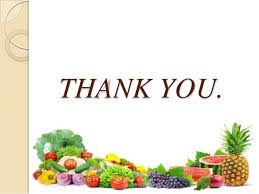